Соціолінгвістика: мова в соціальному контексті
Лекція 7
Мова як соціальне явище
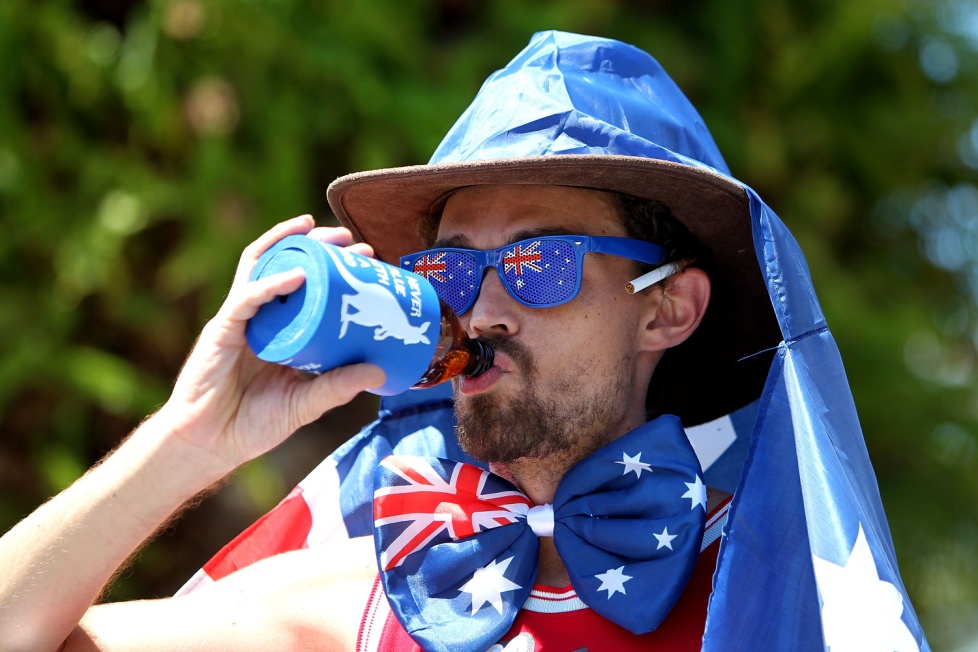 No worries!





You’re welcome!
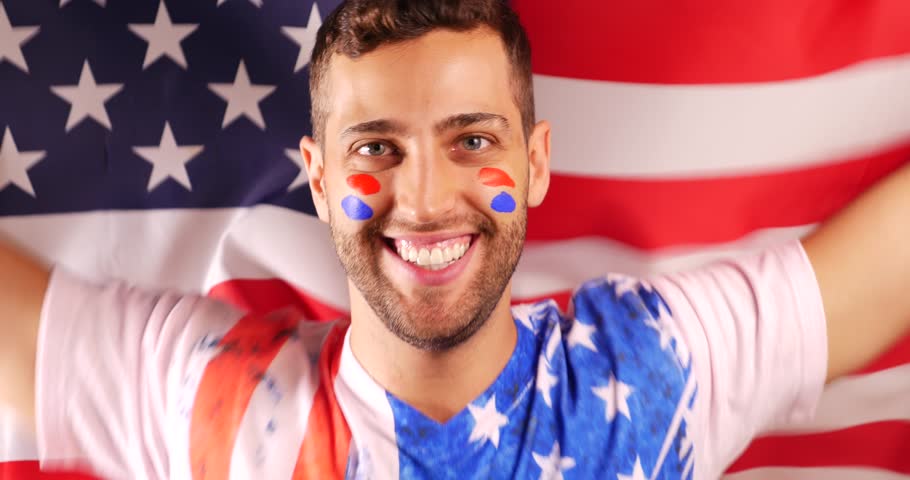 Мова як соціальне явище
належність мовця до певної соціальної групи
ситуація комунікації
ролі учасників комунікації
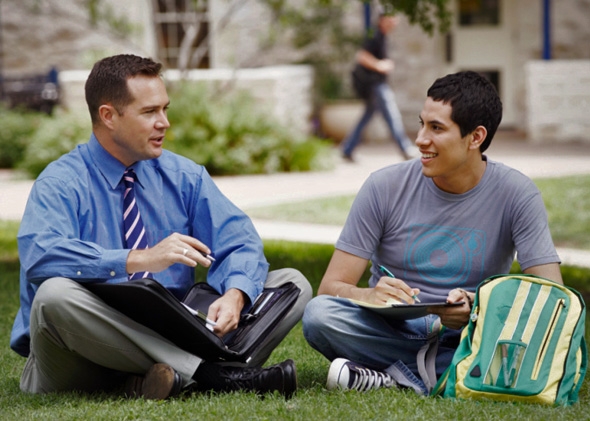 Мова як соціальне явище
Мовна спільнота -  це сукупність людей, які говорять однією мовою або мовами, і дотримуються більш менш однакових норм користування мовою.
Члени мовної спільноти утворюють мережу індивідуумів, які регулярно або часто спілкуються між собою і взаємодіють між собою частіше ніж з аутсайдерами. 

Головні критерії при визначенні меж мовної спільноти – ступінь цілісності та єдність, зв’язаність людей як на рівні мовної системи так і міжособистісних контактів.
Варіативність за територіальною ознакою
Варіанти мови, що мають свої фонологічні, фонетичні, лексичні та граматичні особливості, які асоціюються з певними географічними регіонами, називаються територіальними діалектами.
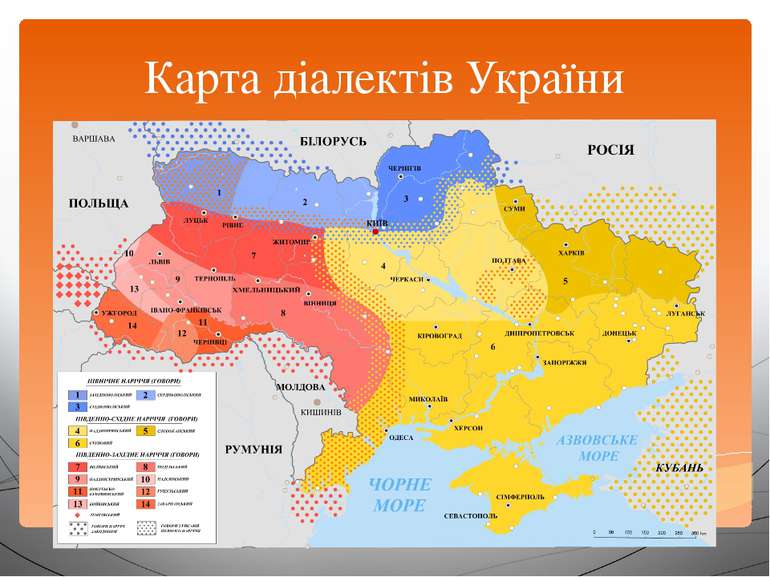 Варіативність за територіальною ознакою
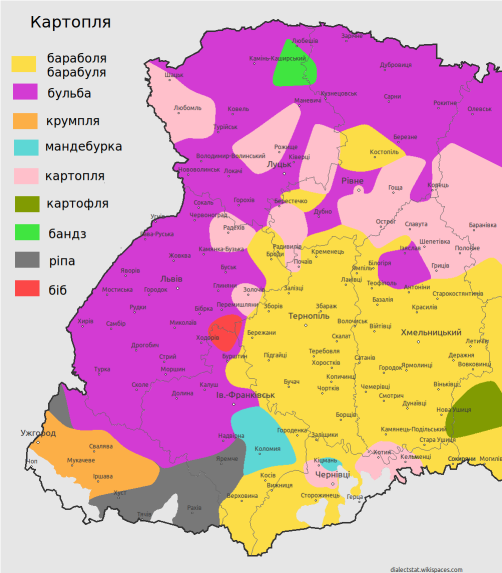 Варіативність за ознакою належності до соціальної групи
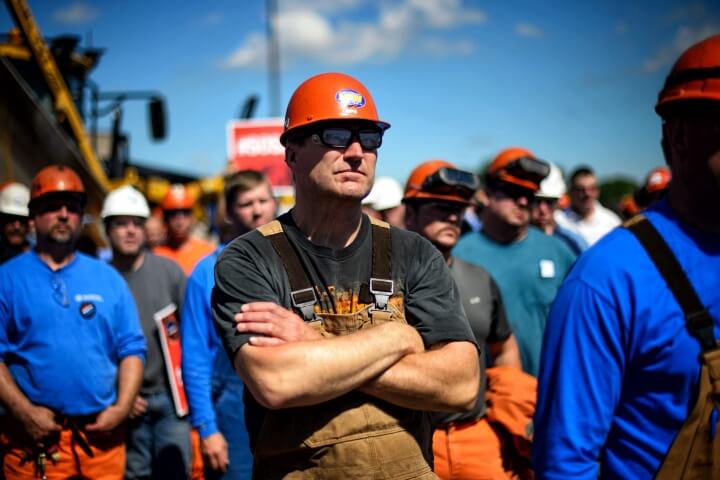 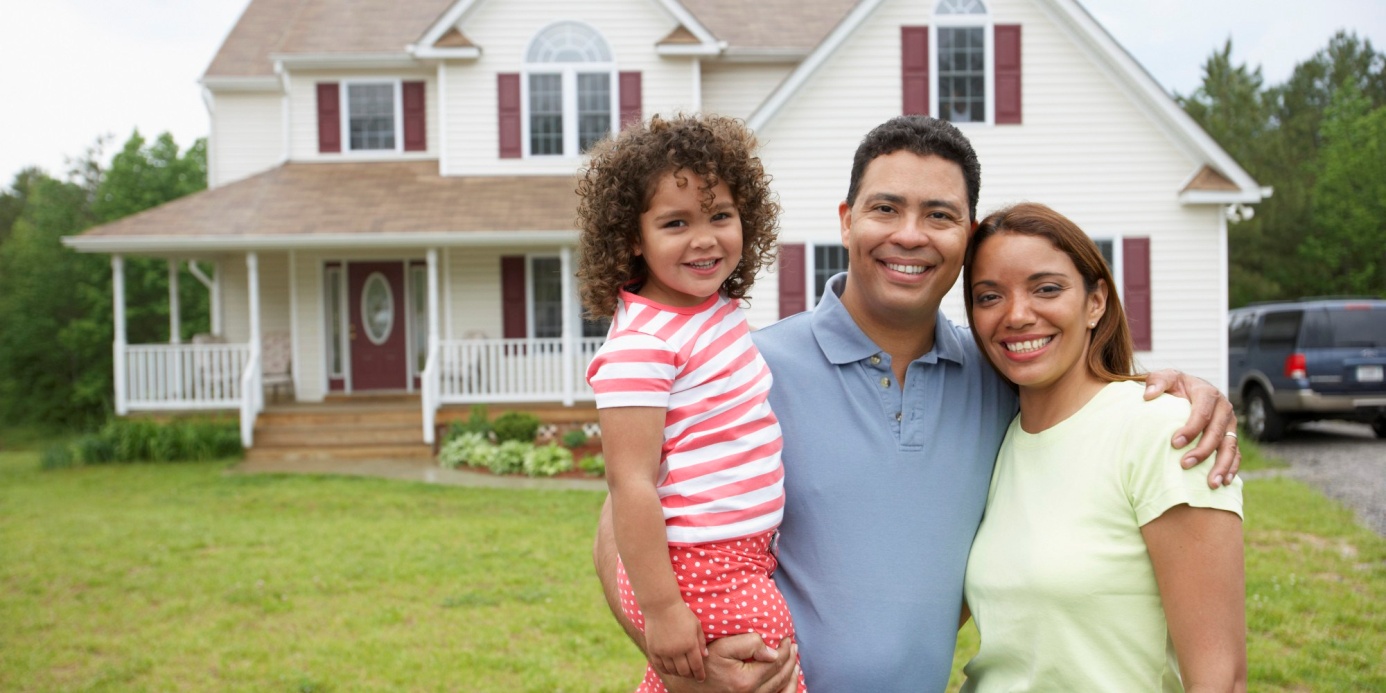 Варіативність за ознакою належності до соціальної групи
Уільям Лабов, 
батько соціолінгвістики
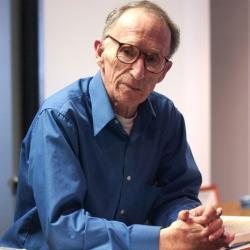 Варіативність за гендерною ознакою
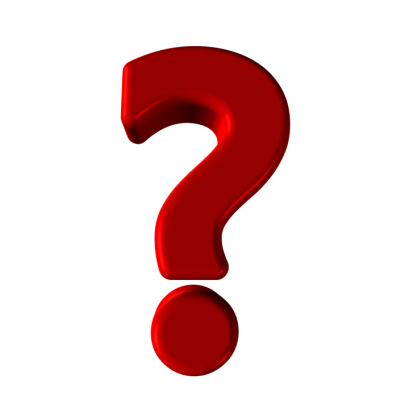 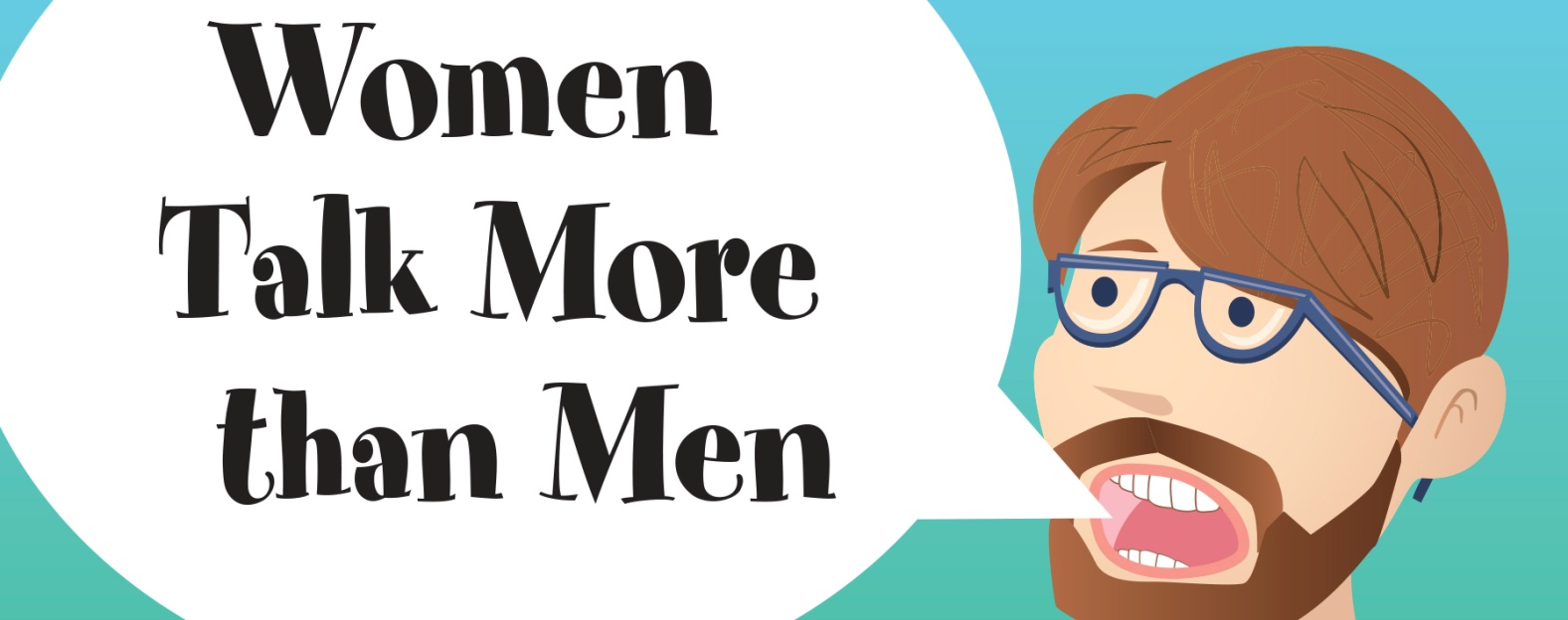 Інші виміри варіативності
вік
етнічна приналежність 
віросповідання
Акомодація
Мовленнєва акомодація – наближення свого
варіанту мовлення до варіанту мовлення свого співрозмовника.
Функціональна варіативність
Майкл Халлідей (Michael Halliday, 1925-2018) виокремив три фактори, які є суттєвими для визначення регістра мовлення:
тема дискурсу – про що йдеться;
відносини між учасниками дискурсу – наприклад, наскільки формальними вони є;
канал комунікації – наприклад, писемне чи усне мовлення, розмова телефоном тощо.
Функціональна варіативність
Регістри мовлення
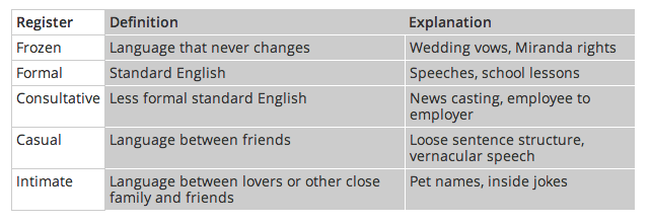 Функціональна варіативність
Стиль мовлення  – це різновид мовлення, що асоціюється з певним соціальним контекстом мовлення. Стилі мовлення відрізняються один від одного за ступенем формальності – від офіційного, формального до розмовного, побутового.
Функціональна варіативність
Професійні регістри мовлення (професійні жаргони) належать людям відповідних професій. 
Через спеціальну термінологію (професійний сленг), особливу манеру вираження думки вони не є повністю зрозумілими для людей, які не входять до відповідної професійної групи.
Функціональна варіативність
Таємні варіанти
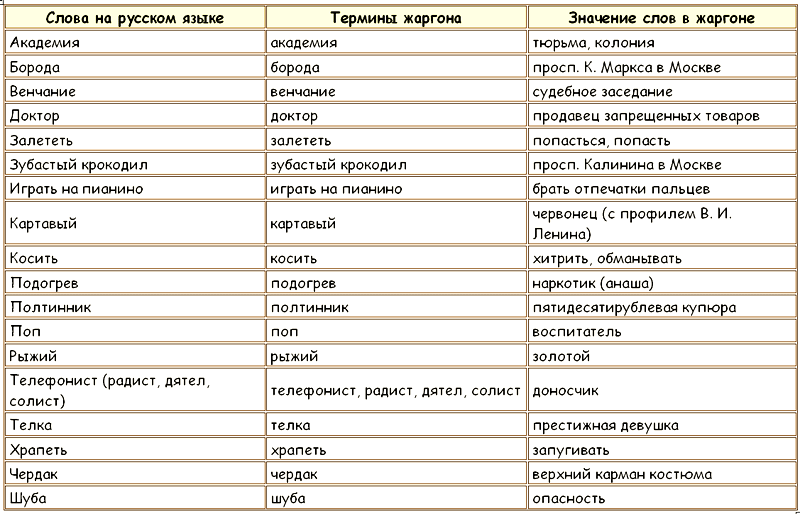 Функціональна варіативність
Таємні варіанти
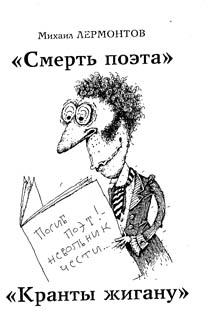 Мова в двомовних спільнотах
Кенія
етнічна (рідна) мова
суахілі
англійська
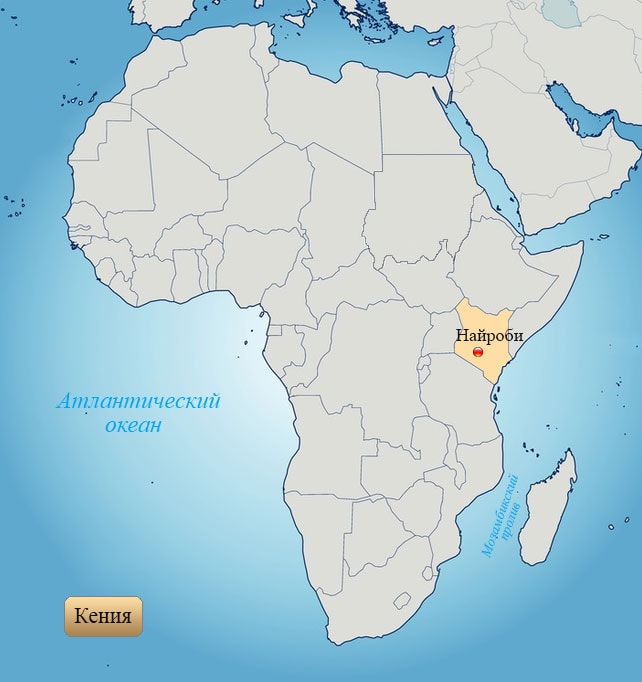 Мова в двомовних спільнотах
Диглосі́я -  одночасне існування у суспільстві двох різних форм однієї мови, застосовуваних у різних функціональних сферах:
H - варіант
L - варіант
Мова в двомовних спільнотах
Перемикання коду (code-switching) -
коли в білінгвальних спільнотах співрозмовники можуть під час однієї розмови переходити з однієї мови на іншу.
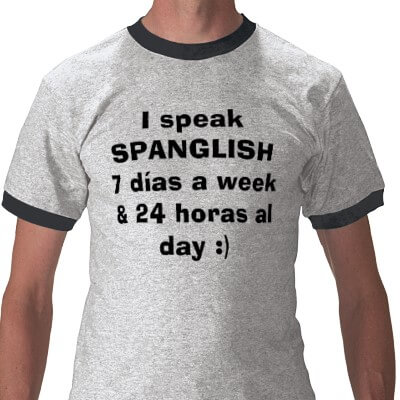 Мова в двомовних спільнотах
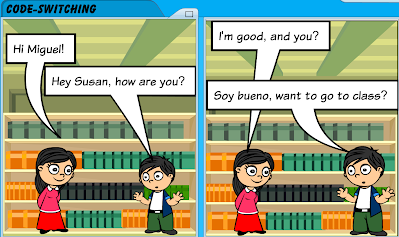 Мовний зсув та відмирання мови
Коли зміни у мовному вжитку набувають певного якісного статусу, тобто мова або її варіант значно зменшують або навпаки збільшують діапазон свого функціонування, говорять про мовний зсув (language shift).
Мовний зсув та відмирання мови
У 1815 р. усі носії тамборської мови на о-ві Сумбава в Індонезії були знищені виверженням вулкану.
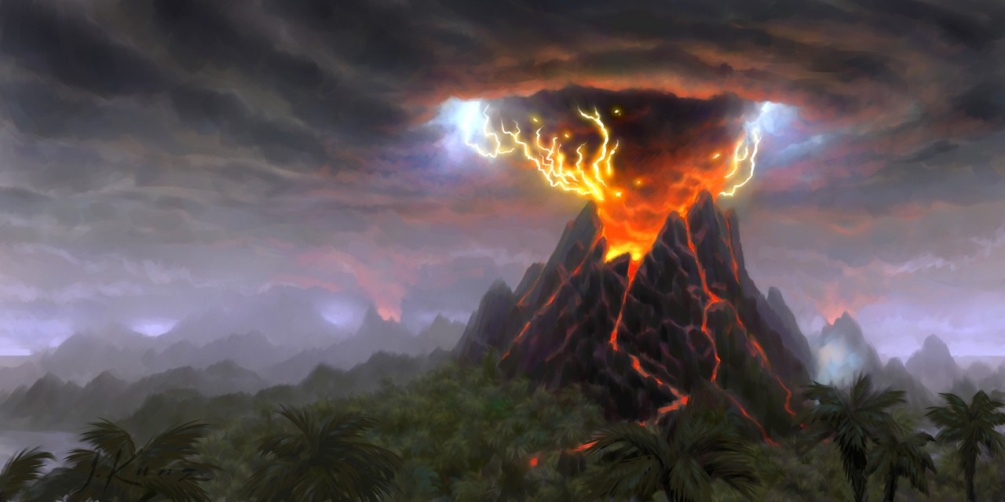 Мовний зсув та відмирання мови
Основні причини мовних зсувів та вимирання мов:
розривання, фрагментація мовної спільноти
фізичне або соціальне відокремлення мовців – в результаті знищення мовної спільноти, примусового переселення в іншу мовну спільноту, міграції, ізоляції дітей від батьків тощо
свідомий вибір корінного населення на користь мови вищого статусу
Мовний зсув та відмирання мови
Найбільш відомі мертві мови:
аккадська  (вавилонсько-асирійська) 
шумерська
давньоєгипетська мова
латинська
готська
вандальська
…
Мовний зсув та відмирання мови
90% існуючих сьогодні мов (біля 7 000) вимруть до 2050 р.
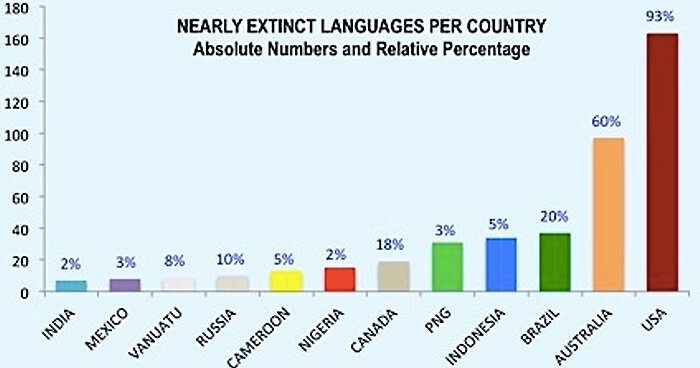